Top 10 Methods and Statistics “Issues” in Academic Emergency MedicineCraig Newgard, MD, MPHMay 17, 2013
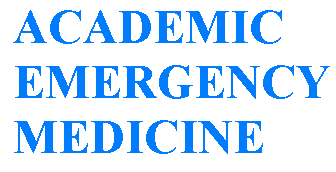 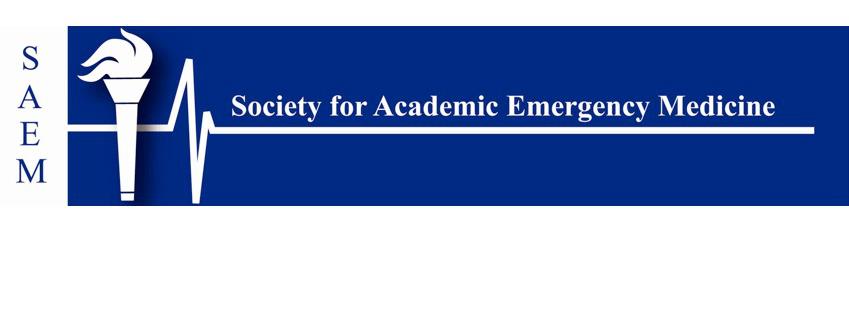 Goals
Summarize: methods and statistics problems with AEM submissions

Promote: high-quality research with valid results that push the science of emergency care forward
How this list was compiled and where to seek out solutions
Query of AEM editors and reviewers 
AEM Editorial Board
AEM Statistical Reviewers
AEM Senior Editors Group

Solutions: AEM Statistics and Methodology Virtual Issue http://onlinelibrary.wiley.com/journal/10.1111/(ISSN)1553-2712/homepage/statistics_and_research_methodology.htm
16 categories of methods and stats topics
49 linked references from AEM, Annals and PEC
77 additional references
1. Study objective, mis-matched methods
No clearly stated study objective

Analysis doesn’t respond to the study question
Objective not addressed in Results

Methods and statistics do not appear appropriate for question at hand
Inappropriate sample recruited
Incorrect variables
Inappropriate model for the data
Overly simplistic methods for study question

No control group for comparative testing
2. Sample problems
Sample used for analysis does not represent target population
Inappropriate inclusion/exclusion criteria
Convenience sampling
Failure to explain why particular sample size was used
Convenience
Data availability
Time span
Changes in data collection or other processes (e.g., natural experiments)
Sample size calculation?
Too small to address study question
All primary prospective studies should have a sample size calculation 
How did you know when to stop enrolling?
3. Outcomes
Why was this outcome selected? Is it meaningful?
Post-test scores in education research
Out-of-hospital outcomes (early, intermediate)
Asking participants if they “liked it”
Validated outcome?
Surrogate or proxy outcome?

Same outcome as used for sample size calculation?
Authors focus on secondary outcome
4. Variables
Failure to collect key variable(s) for addressing study question
Missing key confounders

Selecting inadequate proxy variable
E.g., interest in quality of life, use mortality as outcome
5. Missing values
Failure to address missing data
% missing for key variables (outcome, predictors)

How were missing data handled?
Throw out subjects with missing values (complete case analysis)
Multiple imputation
Other

Sensitivity tests to address concerns?

Are the study results valid?
6. Inappropriate statistical tests
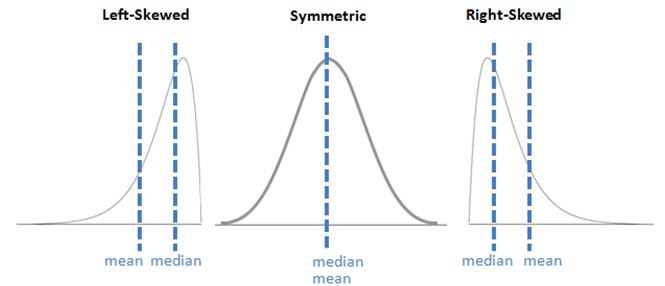 Parametric vs. non-parametric testing
Key assumptions for parametric tests:
Populations are normally distributed
Homogeneity of variance

Handling clustered data
Generalized estimating equations
Random effects models
Fixed effects models
Hierarchical models (Bayesian analyses)
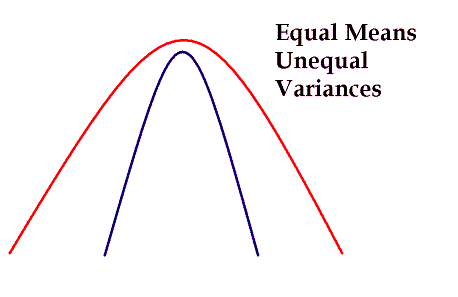 7. Modeling
What was the primary reason for using a multivariable regression model?
How does the model relate to the study objective(s)?
Why did you choose a certain type of model?

How did you choose candidate variables for the model?
A priori selection
Known or plausible confounders
Univariate testing
Rules of thumb for total # variables (e.g., 10:1 for logistic regression)
Automated variable section (forward or backward) = poor strategy

Model diagnostics?
Goodness of fit
Discrimination 
Variance explained (e.g., R-squared)
8. P values vs. confidence intervals
CI offer more information
P values very limited in utility, scope
P values may have role in certain types of studies
RCT following power calculation
Testing for interactions 

No need for both

Table 1 often primarily descriptive 
Baseline characteristics
No need for statistical testing
Exception: Comparative assessment of groups (e.g. RCT)
9. Tables and Figures
Tables don’t add up

Duplication of results in text and tables/figures 
redundancy, failure to use space wisely

Tables and figures don’t address primary study objective
Authors got lost somewhere along the path

Overly simplistic or inappropriate figures
10. Over-reaching conclusions
Conclusions not supported by the data 
Over-state importance of study

Failure to recognize key limitations of the study

Substitute statistical significance for clinical importance

Problems interpreting RCT results
Superiority vs. equivalence vs. non-inferiority
Questions?